CHE 101 Fall 2021
Lecture 10b – Acids and Bases Part 2
Overview/Topics
Mathematical Definition of Acid/Base
Concentration [ ]
pH Scale
Buffers
Titrations (Review of 6d)
Skills to Master
HW 10 b
Read
Chapter 15.8-15.15
[ ] = concentration
Acidic, Basic and Neutral Solutions
Acid – dissociates to produce excess H+ ions in water
Base – dissociates to produce excess OH- ions in water
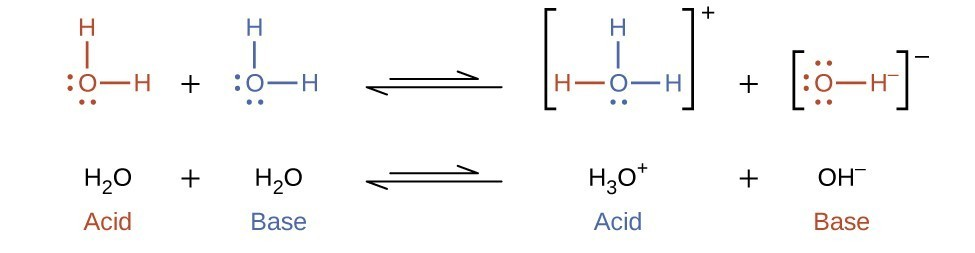 1 x 10-7 M
1 x 10-7 M
1 M
1 M
New Definitions
Acid:  		[H+]  > [OH-]		or 		[H+]  >  1 x 10-7 M
Neutral: 	[H+]  = [OH-]		or		[H+]  = 1 x 10-7 M
Base: 		[H+]  < [OH-]		or		[H+]  <  1 x 10-7 M
In 1 billion water molecules
You will have 1 H+ and 1 OH-
[ ] = concentration
Concentration Scale
Acid:  		[H+]  > [OH-]		or 		[H+]  >  1 x 10-7 M
Neutral: 	[H+]  = [OH-]		or		[H+]  = 1 x 10-7 M
Base: 		[H+]  < [OH-]		or		[H+]  <  1 x 10-7 M
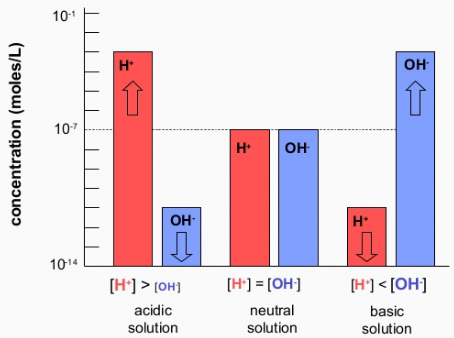 Acidic
Basic
Neutral
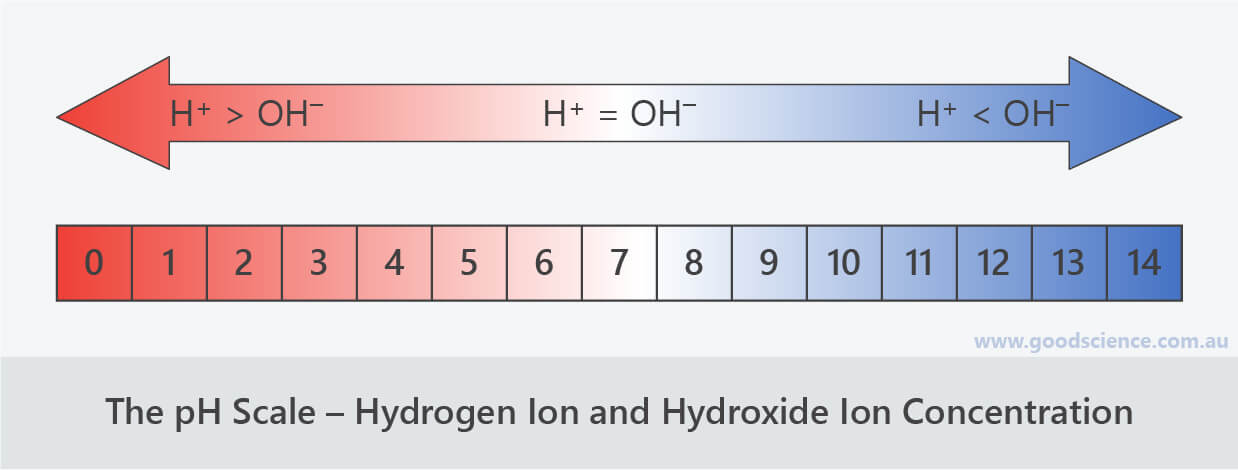 [H+]  >  1 x 10-7 M
[H+]  = 1 x 10-7 M
[H+]  <  1 x 10-7 M
Calculator
pH Scale
10x
Huge range of value - [H+] can go from 101-10-14 M
People don’t like M
Convenience (1-14 is easier)
log
[H+]= 10-pH
pH = - log [H+]
[H+]  >  1 x 10-7 M
[H+]  = 1 x 10-7 M
[H+]  <  1 x 10-7 M
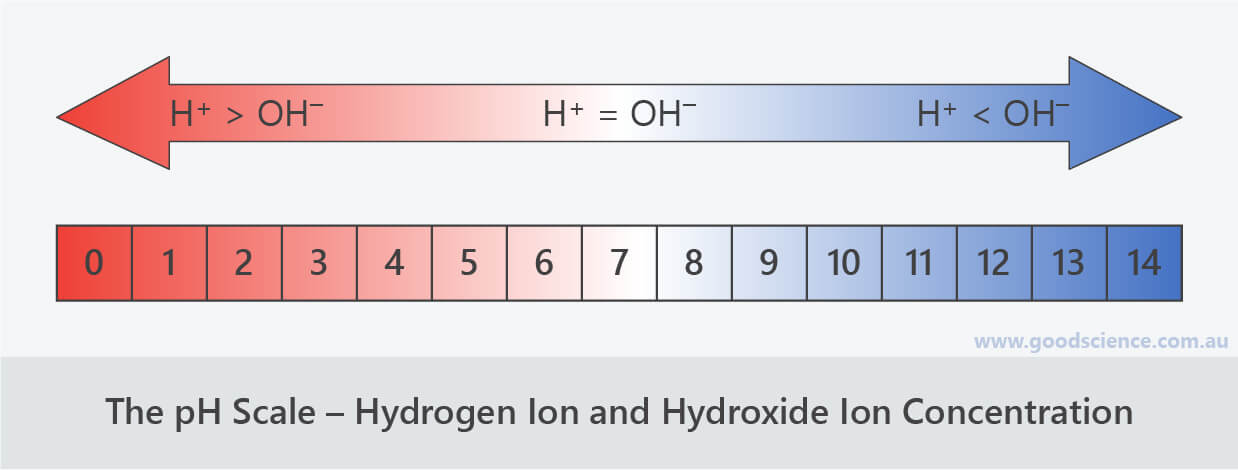 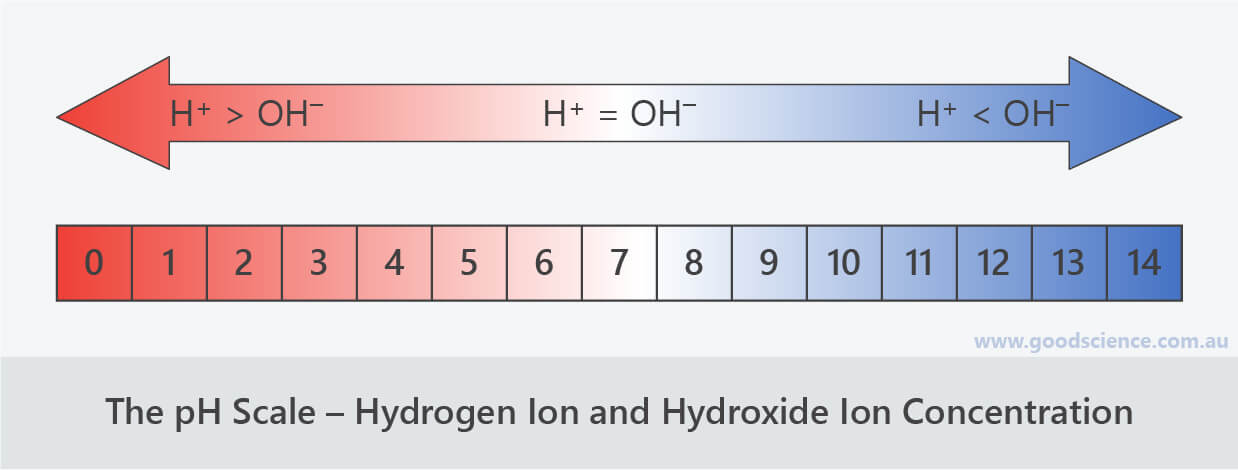 Neutral
Basic
Acidic
pH = - log [H+]
SF and Log Scales
[H+]= 10-pH
# in front is NOT as SF
Only numbers after . Are SF
Example
Example
pH = 5.25
3 SF
2 SF
Convert [H+] = 8.65 x 10-9 M to pH
Not a SF
[H+] = 5.6 x 10-6 M
pH = 8.063
2 SF
3 SF
Not a SF
You Try It:
Convert [H+] = 4.56 x 10-5 M to pH
Is the solution A/B/N?
Convert pH = 9.25 to [H+]
Is the solution A/B/N?
[OH]- and pOH Scales
Same as [H+] and pH scales
Reversed definitions of Acid/Base/Neutral
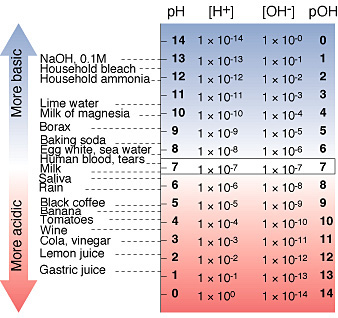 Summary
[Conc] to pH
pH to [Conc]
pH = - log [H+]
[H+] = 10-pH
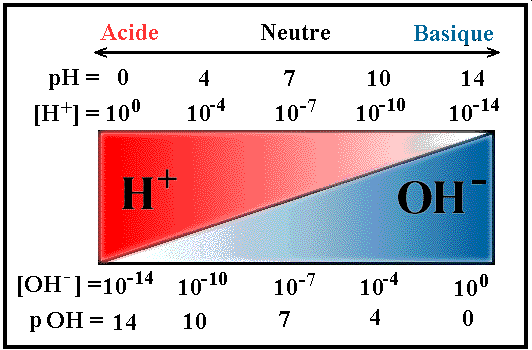 pOH = - log [OH-]
[OH-] = 10-pOH
pH + pOH = 14
Double Check
[H+] [OH-] = 10-14 M
pH = 1.50 then [H+] = 3.2 x 10-2 M

pH = 7 then [H+] = 1 x 10-14 M

pH = 10.805 then [H+] = 1.57 x 10-11 M
SF’s
Acid/Base Calculations
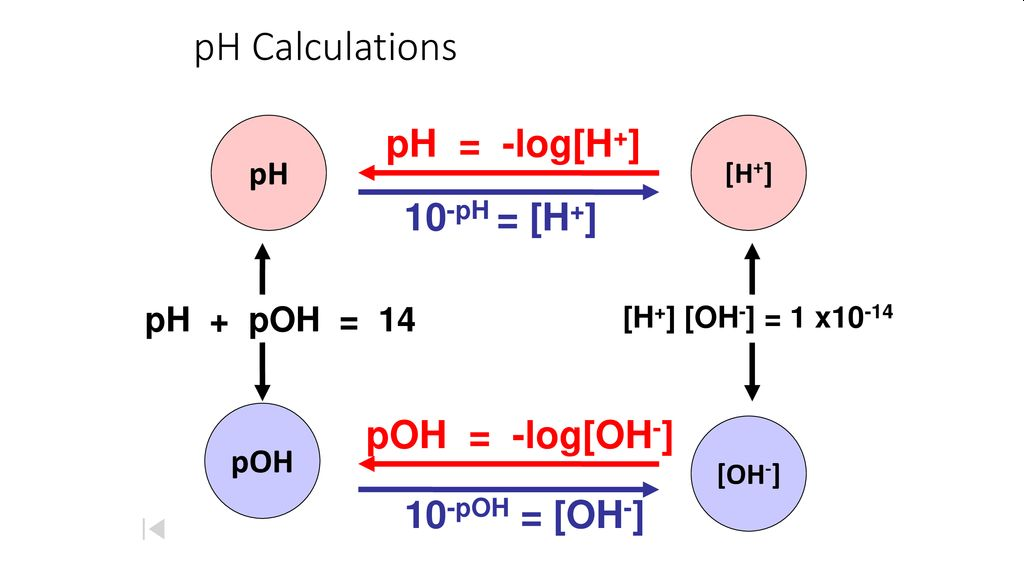 Acid/Base Square
pOH = -log[OH-]
[OH-] = 10-pH
pOH
[OH-]
10-14 M
14
Basic
10-7 M
Neutral
7
[H+][OH-] = 10-14 M
pH + pOH = 14
Acidic
1
10-1 M
[H+]
pH
pH = -log[H+]
[H+] = 10-pH
You Try It:
Convert [OH-] = 1.25 x 10-12 M to pOH
Is the solution A/B/N?
Convert pOH = 4.55 to [OH-]
Is the solution A/B/N?
Convert pOH = 8.25 to [H+]
Is the solution A/B/N?
Convert [OH-] = 2.9 x 10-9 M to pH
Is the solution A/B/N?
Buffers
Solutions that are resistant to changes in pH
wa + salt of conjugate base
wb + salt of conjugate acid
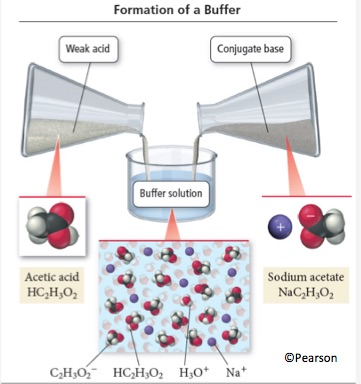 Weak Acid
Salt of Weak Acid
Replace H with Metal Ion
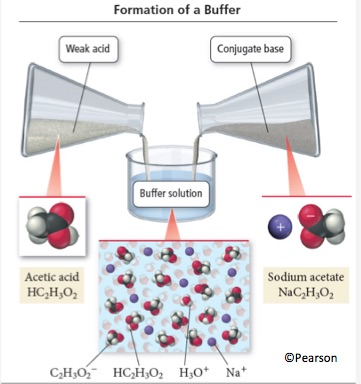 How Buffers Work
Acid + Base = Salt + Water
HC2H3O2 + NaOH → NaC2H3O2 + H2O
Salt CB + Acid = Weak Acid + Salt
NaC2H3O2 + HCl → HC2H3O2 + NaCl
You Try It:
Which of the following is a Buffer Systems?

H2SO4 / Na2SO4
HF / KF
NH3 / NH4Cl
NaOH / KOH
HC2H2O2 / HF
You Try It:
To make a buffer system you could add which of the following to HNO2:

HNO3
NaNO2
NaOH
Mg(NO2)2 
KC2H3O2
Not on CHE 101 Exam
BIO 201/202?
Important Buffer Systems
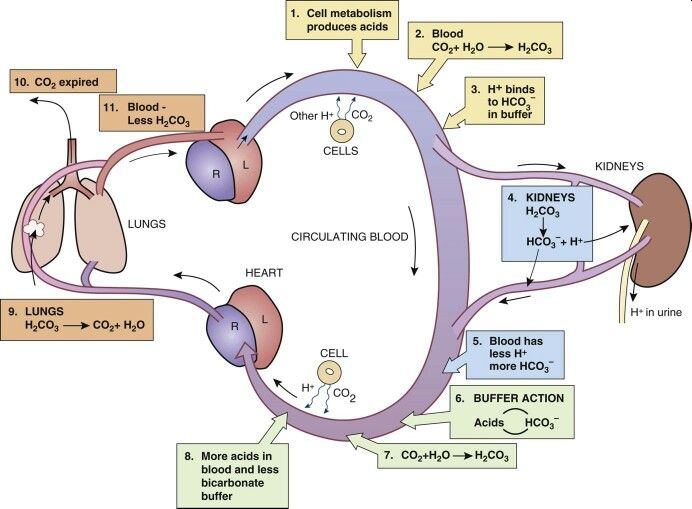 Ocean Acidification
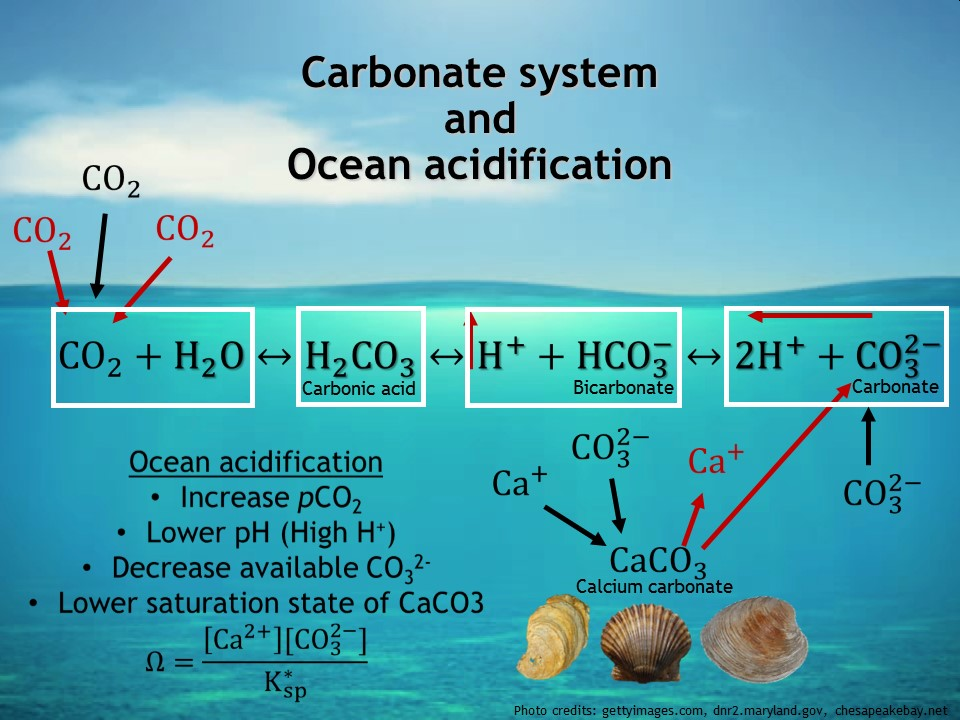 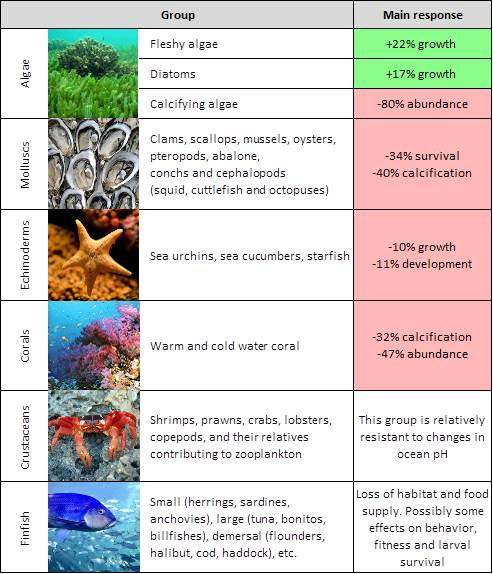 Not on CHE 101 Exam
ENV 101?
Review 6d HW!
Titration
“Neutralization”
Method to determine the concentration or amount of an unknown substance by reacting it with a known substance
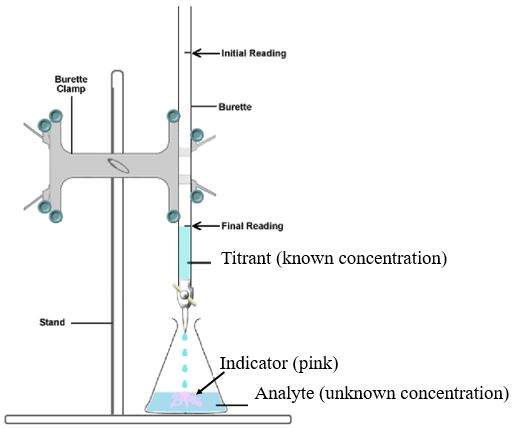 A + B → C + D
Conc. (M)
Vol. (V)
Conc. (M)
Vol. (V)
Given any 3 value’s can solve for the missing value.
Known Concentration 
Known Volume
Indicator – Changes color when:
	            [A] = [B]
Unknown Concentration
Known Volume or Mass
Review 6d HW!
Tools for Solving Problems II
2 Types of Titration Problems
A          B
A          B
x
x
mL

M
mL

M
x
?
MW
MW
mol/mol
Grams A
Mol A
Mol B
Grams B
?
x
x
x
mL A
Mol to Mol Ratio 
from Balanced Eqn
Molecular Weight
g/mol
Molecular Weight
g/mol
M
M
mL A
mL B
mL B
Start:
Start:
You Try It:
_1_ H2SO4 (aq) + _2_ KOH (aq) → _1_ K2SO4 (aq) + _2_ H2O + Heat
It required 117.0 mL of 2.50 M H2SO4 to neutralize 15.0 mL of an unknown concentration of KOH .  What is the Molarity of the KOH solution?
You Try It:
_3_ HCl (aq) + _1_ Al(OH)3 (aq) → _1_ AlCl3 (aq) + _3_ H2O + Heat
How many mL of 1.25 M Al(OH)3 are required to titrate 95.0 mL of 0.75 M HCl?